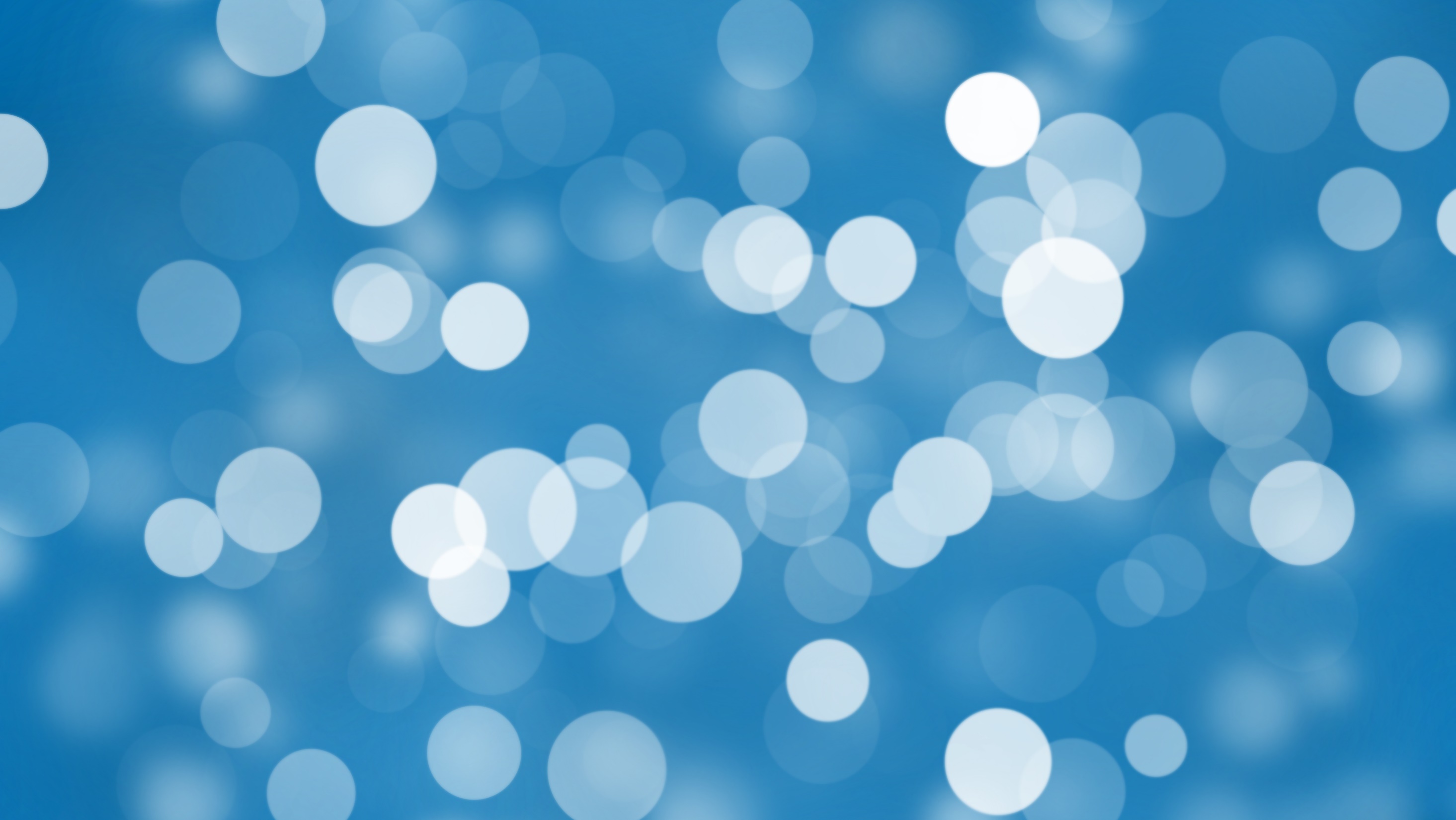 SPIELE
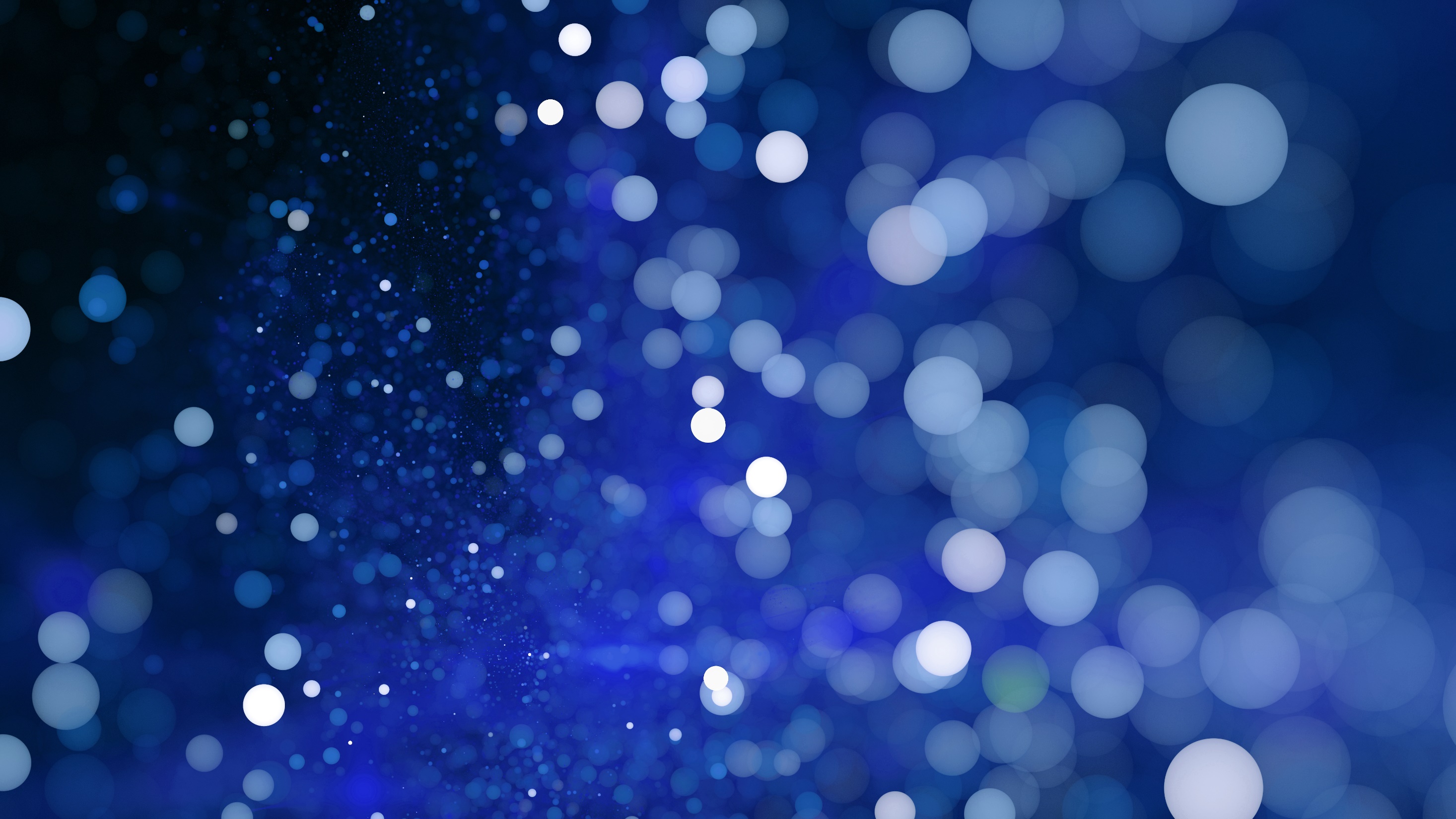 SPIELE
BRETTSPIELE



VIDEOSPIELE
GESELLSCHAFTSSPIELE 



WÜRFELSPIELE
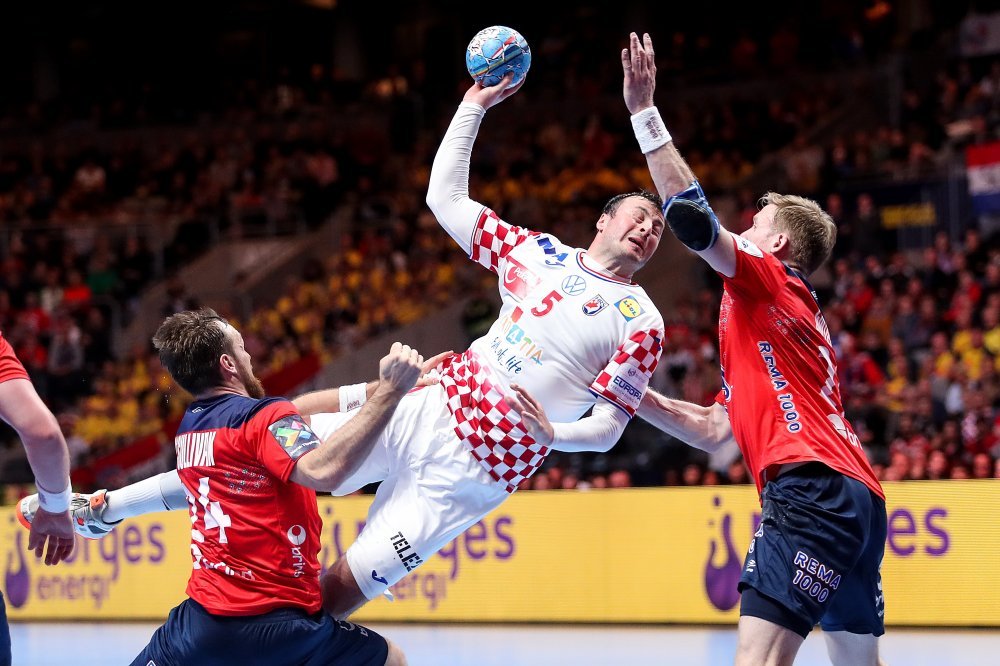 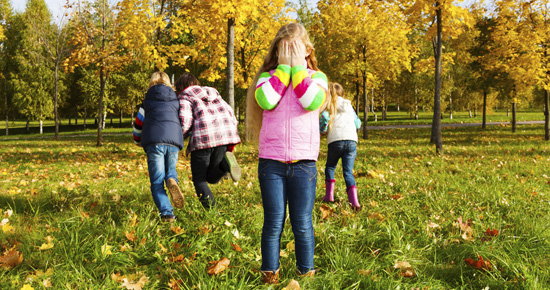 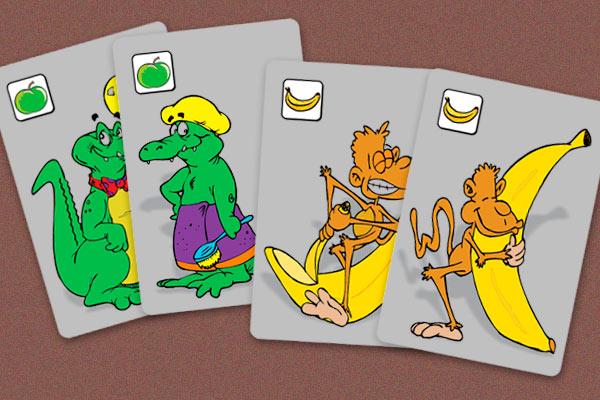 HANDBALL
SCHWARZER PETER
VERSTECKEN
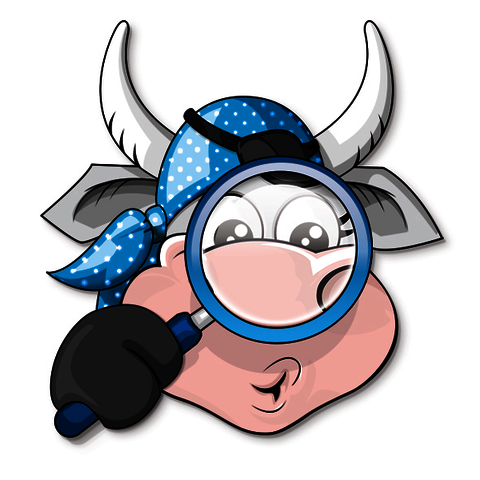 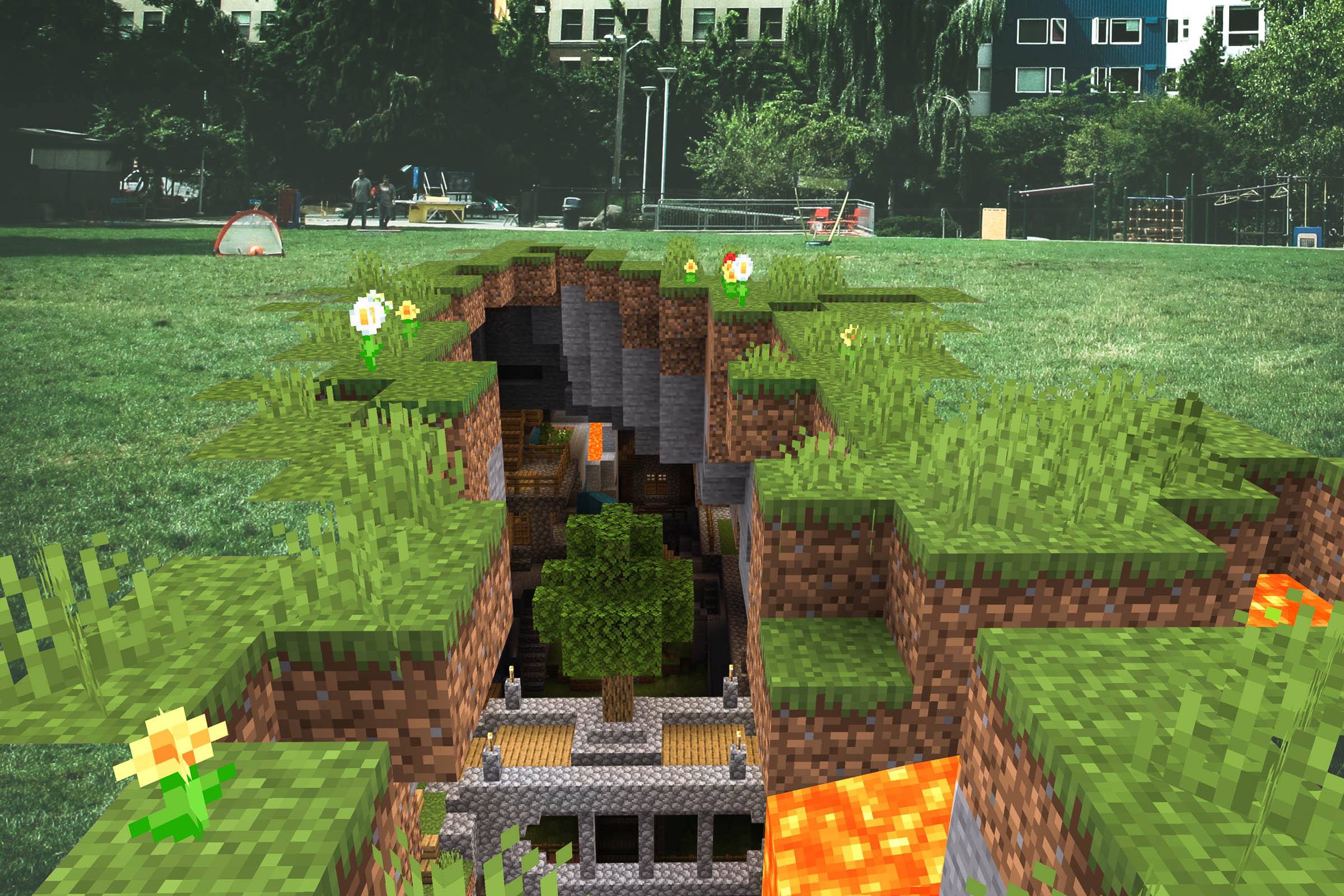 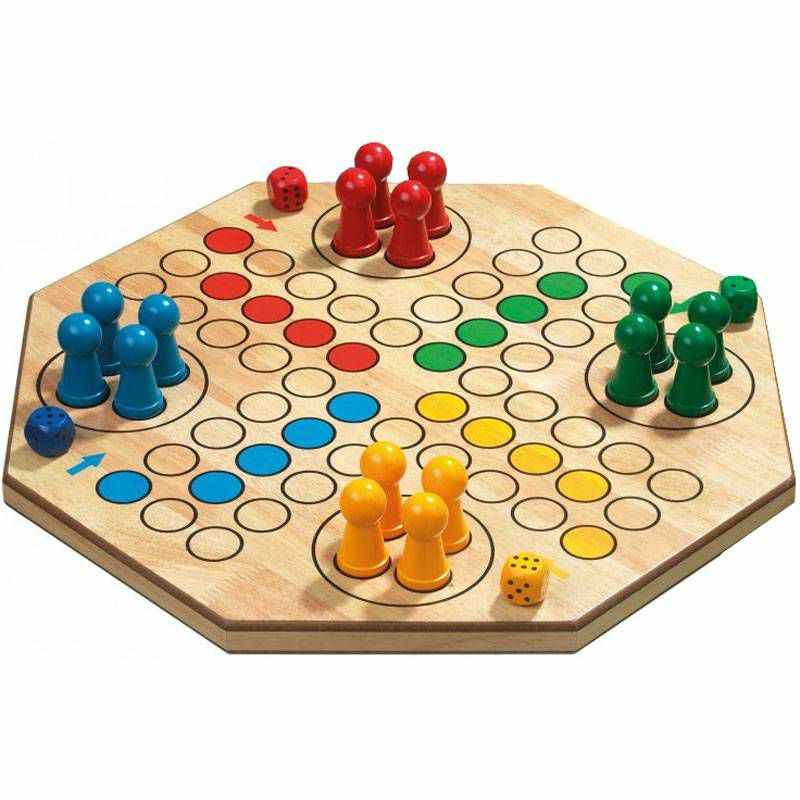 ONLINE- SPIELE
MENSCH, ÄRGERE DICH NICHT
BLINDE KUH
1. Leiterspiel, Mühle, Mensch, ärgere dich nicht2. Handball, Tennis, Völkerball3. Abenteuerspiele, Lernspiele, Online-Spiele4. Schwarzer Peter, Memory, Uno5. Verstecken, Fangen, Blinde Kuh
Verstecken, Fangen, Blinde Kuh

Abenteuerspiele, Lernspiele, Online-Spiele
Handball, Tennis, Völkerball

Schwarzer Peter, Memory, Uno
Leiterspiel, Mühle, Mensch, ärgere dich nicht
a) Kinderspiele:  
b) Computerspiele:
c) Ballspiele:    
d) Kartenspiele:   
e) Brettspiele:
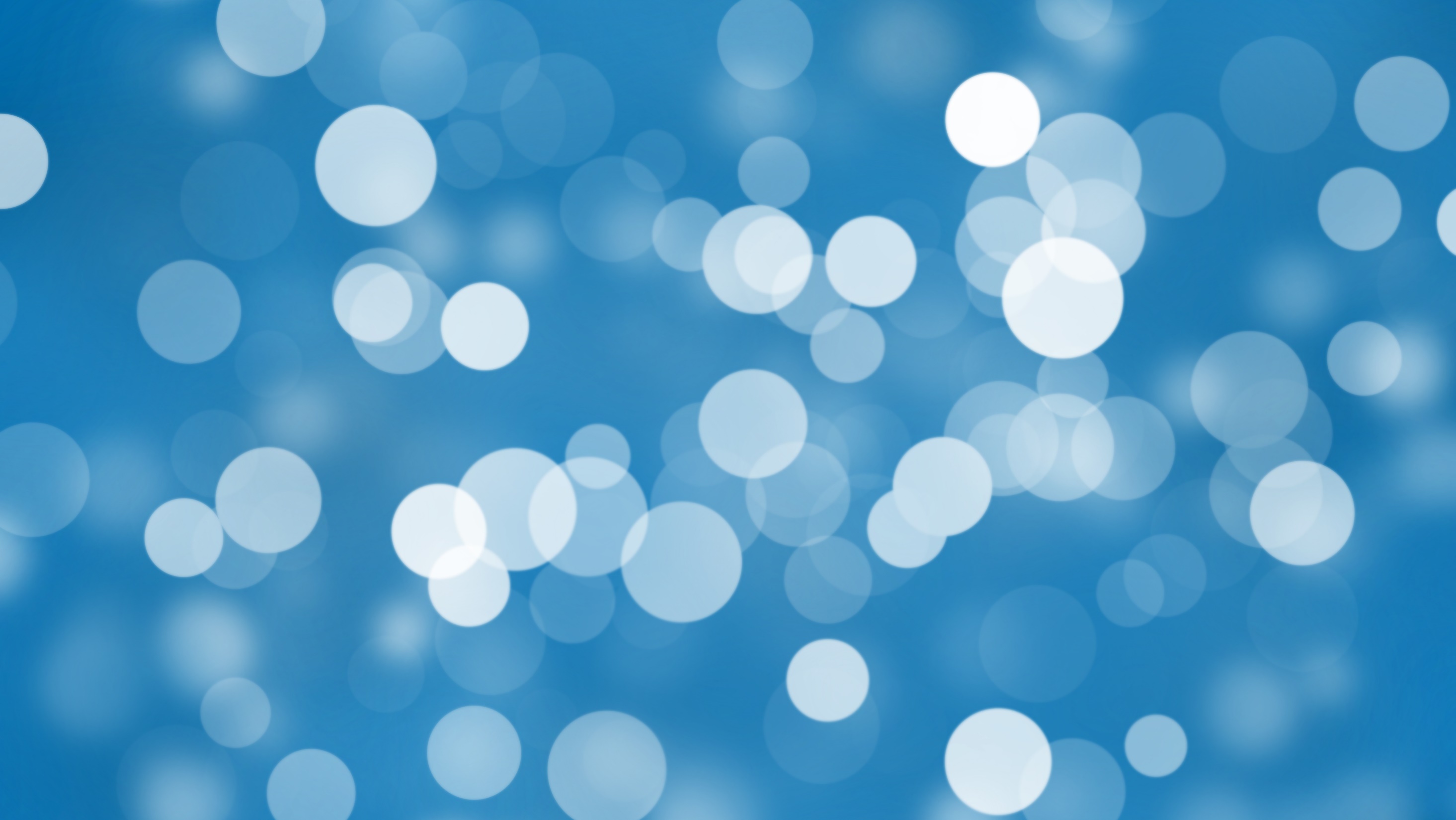 Was spielst du? Welche Spiele gefallen dir?Mit wem spielst du?Wie oft spielst du?
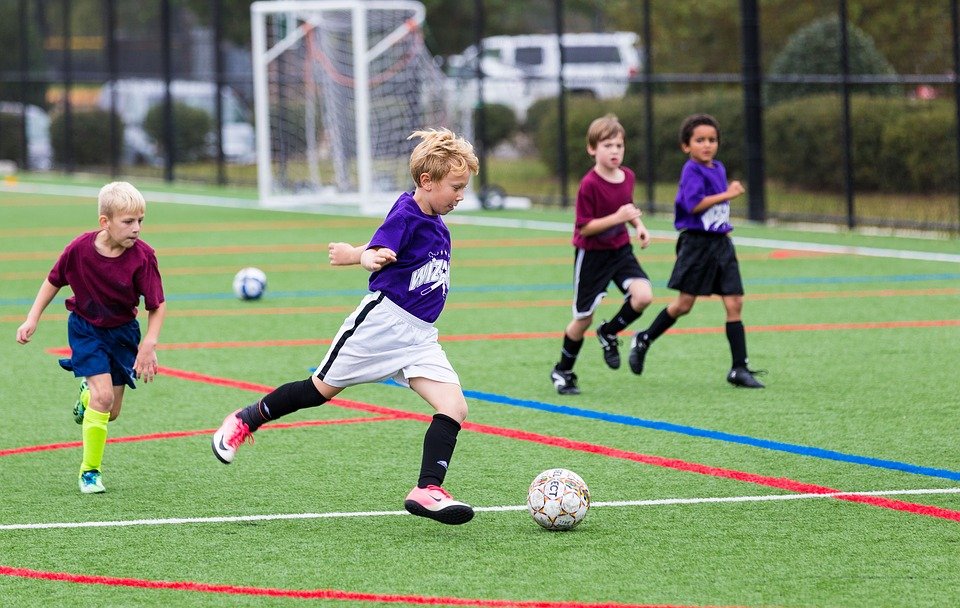 Bitte beschreibe dein Lieblingsspiel